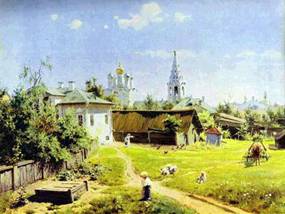 Игра.
«В мире сказок»
1. Чем отличается литературная сказка от народной?
Литературная сказка всегда имеет определённого автора, а народную сказку сочинял народ или коллективный автор.
Откуда авторы литературных сказок берут сюжеты для своих произведений?
Чаще всего заимствуют сюжеты из фольклора, то есть литературная сказка — это авторская обработка сказки народной.
Обратимся к творчеству Пушкина. Александр Сергеевич в детстве тоже слушал сказки, а позже использовал их сюжеты для написания собственных литературных сказок. Кто же рассказывал сказки маленькому Саше Пушкину?
Сказки ему рассказывала его няня Арина Родионовна, простая русская женщина.
О ком говорится в тексте?
В дорогой собольей душегрейке,Парчовая на маковке кичка.Жемчуги огрузили шею,На руках золотые перстни,На ногах красные сапожки.
Старуха — столбовая дворянка. «Сказка о рыбаке и рыбке».
Месяц под косой блестит,А во лбу звезда горит.А сама-то величава,Выступает, будто пава.
Царевна-Лебедь. «Сказка о царе Салтане».
продолжите стихотворение
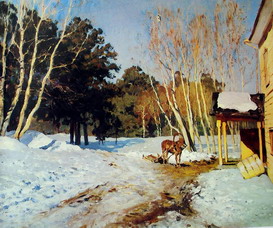 Попрыгунья _________
Лето красное ________
Оглянуться не ________
Как ____катит в глаза.
_________чисто поле
Нет уж дней тех_______боле
Как под каждым ей _______
Был готов и стол и _______
Ответьте на вопросы
Вид пшеницы, которой кормил поп Балду
полба
Кто носился в море над Лебедью?
коршун
Кем оказался застреленный Гвидоном коршун?
чародеем
Как назвал Балда попа?
Поп, толоконный лоб.
Сколько медвежат было у медведихи?
трое
Угадайте из какой сказки фраза
Жил старик со своею старухойУ самого синего моря;Жили они в ветхой землянке...
Сказка о рыбаке и рыбке
Жил-был поп,Толоконный лоб,Пошёл поп по базару...
Сказка о попе и о работнике его Балде
Улетела лебедь-птица,А царевич и царица,Целый день проведши так...
«Сказка о царе Салтане»
Родила царица в ночьНе то сына, не то дочь...
Сказка о царе Салтане
Спасибо за игру